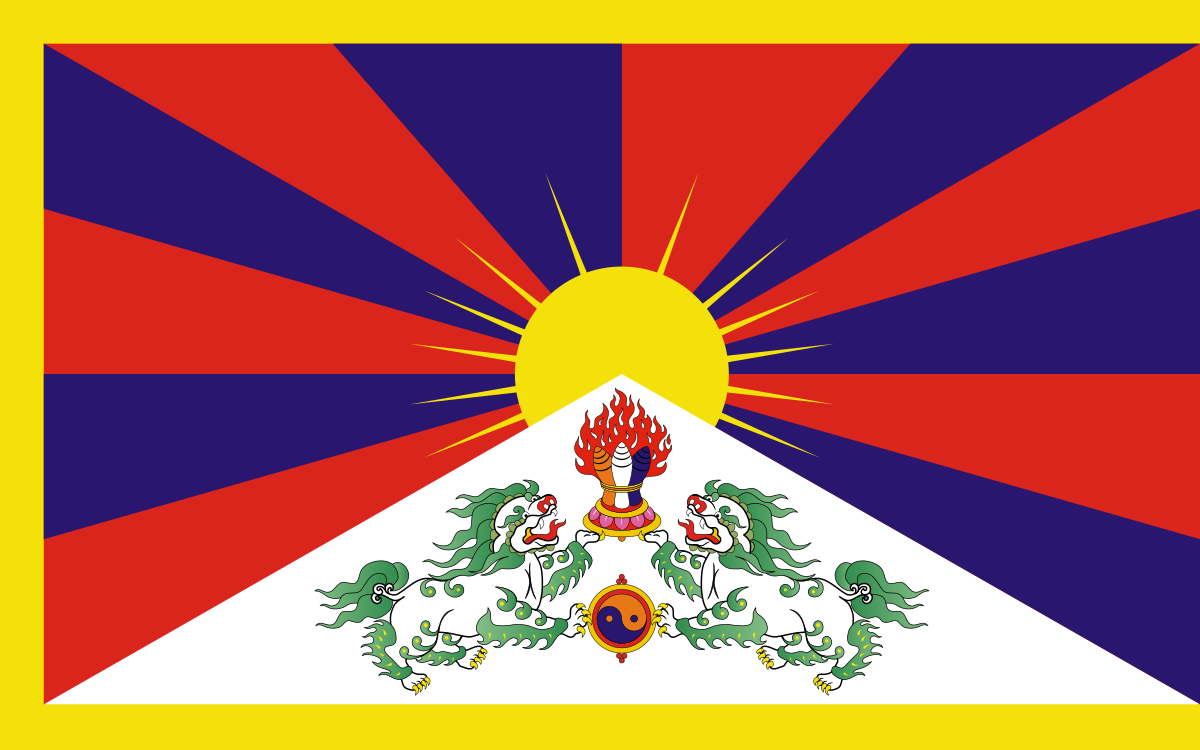 Soutěžní hra RISKUJ Vlajka pro Tibet
Historie
Geografie
Kultura
Zajímavosti
Pantomima
100
100
100
100
100
200
200
200
200
200
300
300
300
300
300
400
400
400
400
400
500
500
500
500
500
Odkazy: https://cs.wikipedia.org/wiki/Tibet; https://www.hedvabnastezka.cz/zeme/asie/tibet/historie-tibetu/; http://chi.cz/zajimave/zajimava-fakta-o-tibetu
Historie - 100
Jak se nazývala vláda v Číně v době, kdy zabrala Tibet?

a) totalitní
b) demokratická
c) teologická
Zpět
Historie - 200
Který národ obsadil ve 13. století Tibet?
a) Hunové
b) Číňané

c) Mongolové
Zpět
Historie - 300
Ve kterém roce zabrala Čína Tibet?

a) 1965
b) 1945
c) 1925
Zpět
Historie - 400
Kolik let ,,vydržel" tzv. Nezávislý Tibet
a) 29 let

b) 39 let
c) 49 let
Zpět
Historie - 500
Kolikátý dalajláma ,,vládl" Tibetu  v době, kdy Čína provedla anexi Tibetu?

a) 14.
b) 15.
c) 16.
Zpět
Geografie - 100
Co se nachází na hranici Tibetu a Nepálu?
a) poušť Gobi

b) Mount Everest
c) řeka Jang-c’-ťiang
Zpět
Geografie - 200
Na které náhorní plošině se Tibet nachází?

a) Tibetské
b) Dakánské
c) Čínské
Zpět
Geografie - 300
Ve které části Asie se Tibet nachází?
a) ve střední
b) v jižní
c) nedá se přesně určit

Zpět
Geografie - 400
Která z těchto řek NEPRAMENÍ v Tibetu?
a) Žlutá řeka

b) Ganga
c) Indus
Zpět
Geografie - 500
Kolik obyvatel žije v tradičním hlavním městě Tibetu Lhase?
a) 200 tis.
b) 220 tis.

c) 250 tis.
Zpět
Kultura - 100
Jaká masa se v Tibetu nejčastěji používají?
a) vepřové, hovězí, králičí

b) jačí, kozí, ovčí
c) kuřecí, krůtí, kachní
Zpět
Kultura - 200
Jaký jazyk se v Tibetu používá?
a) mandarínština
b) kantonština

c) tibetština
Zpět
Kultura - 300
Jak se nazývá druh náboženství v Tibetu?

a) lámaismus
b) mahájana
c) zen
Zpět
Kultura - 400
Kolik lidí MIMO Tibet mluví národním jazykem Tibetu?
a) 1 500
b) 15 000

c) 150 000
Zpět
Kultura - 500
Jak se nazývají malé činely, které jsou národním hudebním nástrojem Tibetu?
a) tangša
b) hingša
c) tingša

Zpět
Zajímavosti - 100
Z čeho se připravuje tradiční jídlo Tibetu ,,campa"?
a) ze smažených vajec
b) z pečených brambor

c) z praženého ječmene
Zpět
Zajímavosti - 200
Jaké národnosti byl první Evropan, který navštívil Tibet?

a) Čech
b) Slovák
c) Polák
Zpět
Zajímavosti - 300
Která z těchto věcí se v Tibetu nachází?
a) nejvýše položené město

b) nejhlubší kaňon
c) nejdelší proláklina
Zpět
Zajímavosti - 400
Kolik klášterů v Tibetu vede žena?

a) 1
b) 2
c) žádný
Zpět
Zajímavosti - 500
Které z těchto měst leží na stejné rovnoběžce jako Lhasa (hlavní město Tibetu)?

a) Káhira
b) Paříž
c) Praha
Zpět
Pantomima - 100
MNICH
Zpět
Pantomima - 200
DALAJLÁMA
Zpět
Pantomima - 300
ČÍNA
Zpět
Pantomima - 400
TIBET
Zpět
Pantomima - 500
BUDHISMUS
Zpět